Immune defence
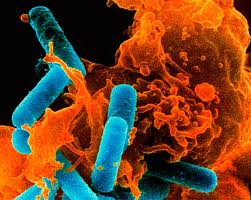 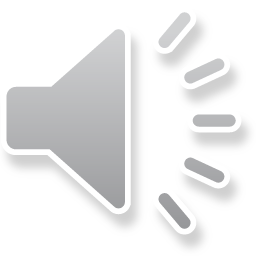 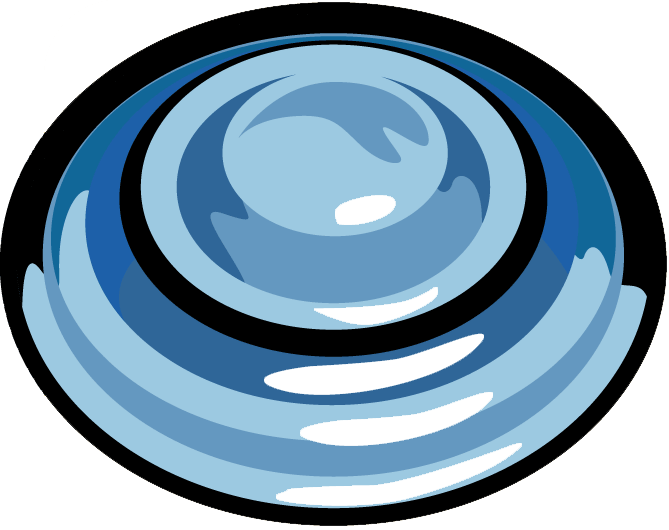 - Welcome - Click Here
To Begin
Fueling finishing
Status: All devices are working.
Target: On
Next Target :---------
Heading-immune system
Welcome to immune defence
                        We are so grateful that you                         have agreed to help us.

                              As you have heard, Viruses are 
                               Going to attack on our body.
                             We must stop them.

Help us by answering questions , and following directions we send to your screen.

Thank you, and good luck.
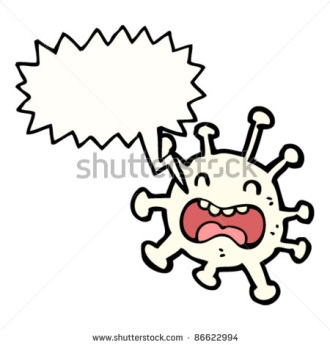 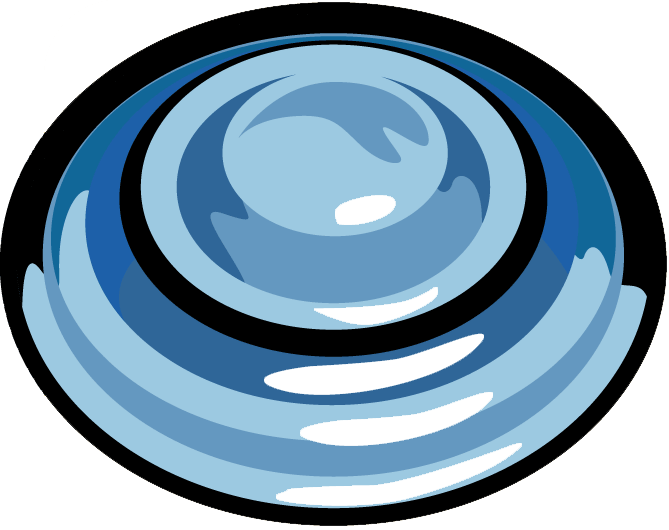 - Welcome - Click Here
To Begin
Fueling Complete
Status: All devices are working.
Target: On
Next Target :---------
Heading-N7.56 E5.89
Level One - Instructions

Target is locked..
Select correct answer of the equation.

You must do these things before time runs out.

Click this box  to begin.
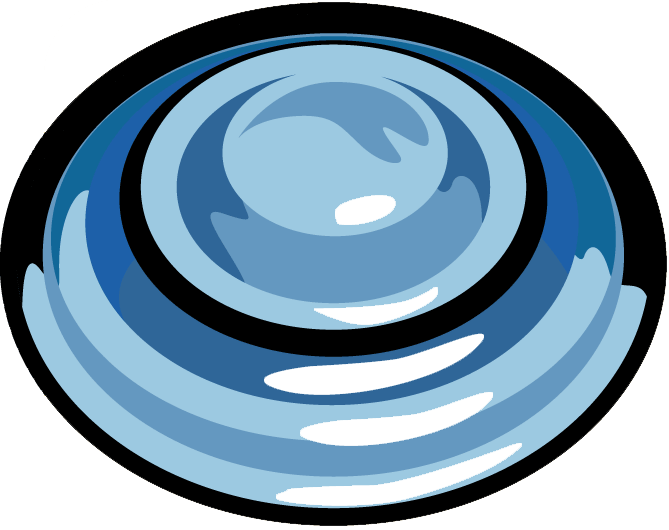 Start
Time Remaining
Status: Target Screen Engaged
Active Targeting: On
Next Target :W34.345 N24.234
Heading-N7.56 E5.89
<<<<<<<<<<<< OU	T OF TIME! >>>>>>>>>>>
Quickly solve-                                    15y=10y - 5
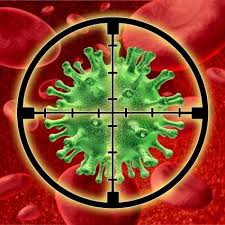 Answers are here , select correct answers-----
1)y= -1

2)y=12

3)y=1.11

4)y=11.111
FIRE
FIRE
FIRE
FIRE
Level Not Complete
Please click all of the space ships.
Select correct 
answer
Level Complete
Click here to Continue
Level Not Complete
Please click all of the space ships.
Time remaining
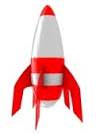 Status: TARGET LOCKED
Target: On
Next Target :Vibrio cholerae
Salemonella typhi
Looks like you couldn’t complete Level One.

Please go back and try it again.
 The fate of our Bodyrests on your shoulders.
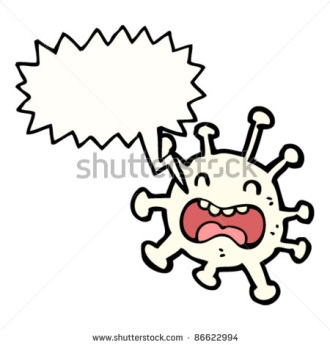 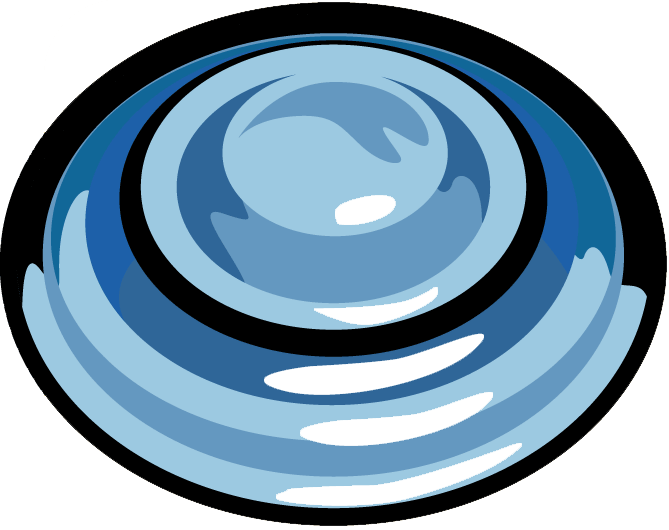 Click Here
To Try Again
Fueling Complete
Status: Target Screen Engaged
Active Targeting: On
Next Target :W34.345 N24.234
Heading-N7.56 E5.89
Excellent Work!
GOOD JOB SOLDIER…
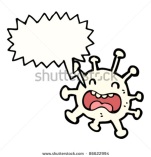 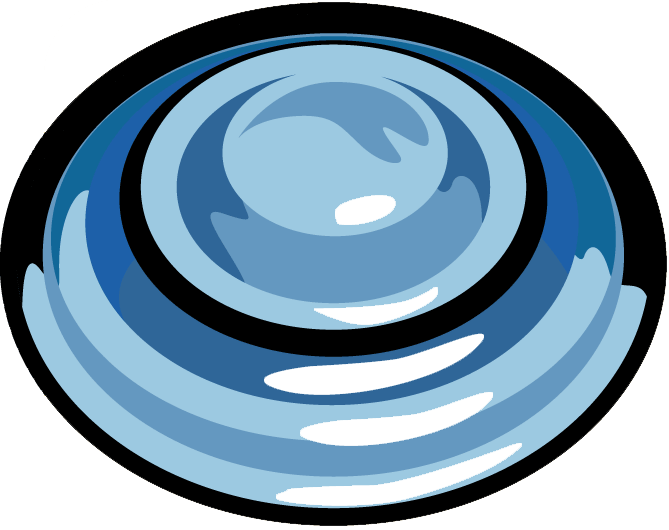 Click Here
To Continue
Fueling Complete
Status: Target Screen Engaged
Active Targeting: On
Next Target :W34.345 N24.234
Heading-N7.56 E5.89
<<<<<<<<<<<< OU	T OF TIME! >>>>>>>>>>>
Quickly solve-                                    8x – (2x + 4) = 20
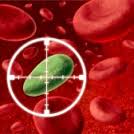 Answers are here , select correct answers-----
1)x= 4

2)x=5

3)x=5.55

4)x=6
FIRE
FIRE
FIRE
FIRE
Level Not Complete
Please click all of the space ships.
Select correct 
answer
Level Complete
Click here to Continue
Level Not Complete
Please click all of the space ships.
Time remaining
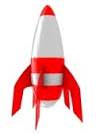 Status: TARGET LOCKED
Target: On
Next Target :clostridium tetani
Vibrio cholerae
Excellent Work!
GOOD JOB SOLDIER…
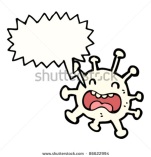 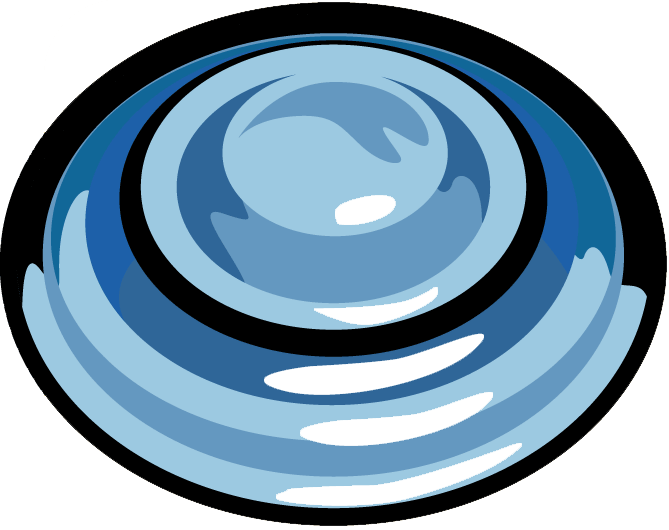 Click Here
To Continue
Fueling Complete
Status: TARGET LOCKED
Target: On
Next Target :clostridium tetani
Looks like you couldn’t complete Level One.

Please go back and try it again.
 The fate of our Bodyrests on your shoulders.
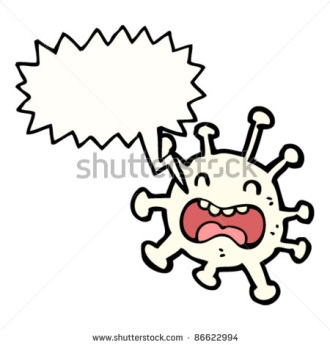 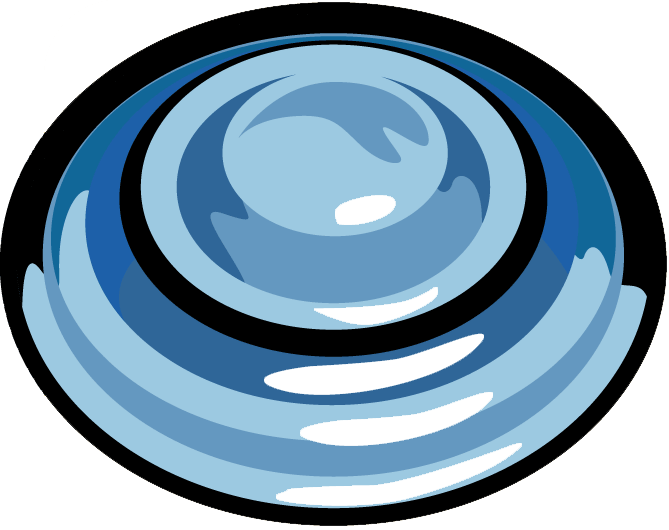 Click Here
To Try Again
Fueling Complete
Status: Target Screen Engaged
Active Targeting: On
Next Target  -----
Level Two - Instructions

Click the viruses to make them disappear.

You must click all of them before you can continue, and click the level complete box at the bottom.

You must do these things before time runs out.

Click this box  to begin.
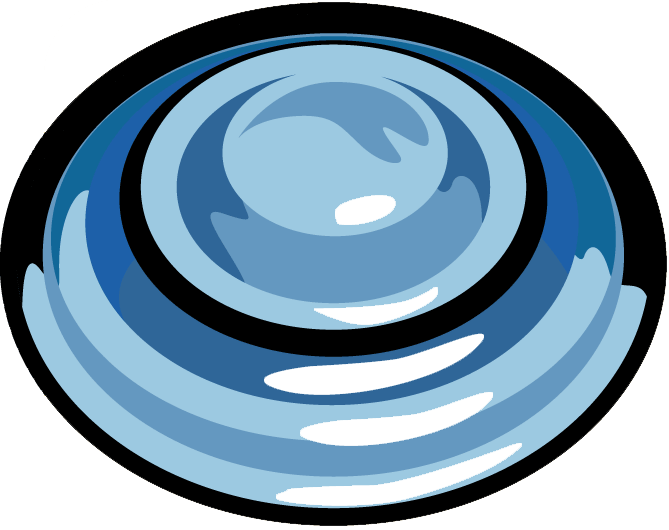 Level Complete
Click here to Continue
Time Remaining
Status: Target Screen Engaged
Active Targeting: On
Next Target :W34.345 N24.234
Heading-N7.56 E5.89
<<<<<<<<<<<< OUT OF TIME! >>>>>>>>>>>
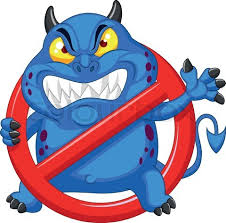 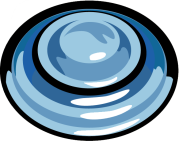 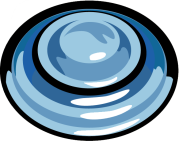 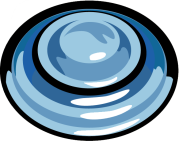 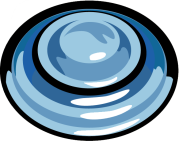 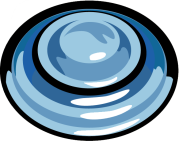 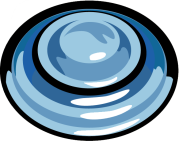 Level Not Complete
Please click all of the space ships.
Level Complete
Click here to Continue
Level Not Complete
Please click all of the space ships.
Time Remaining
Status: Target Screen Engaged
Active Targeting: On
Next Target :virus
Clostridium tetanis
Looks like you couldn’t complete Level One.

Please go back and try it again.
 The fate of our Bodyrests on your shoulders.
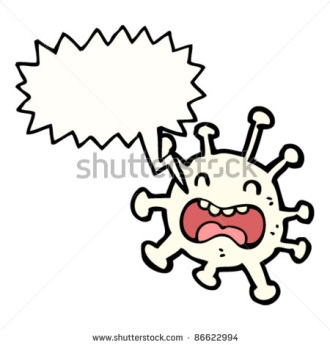 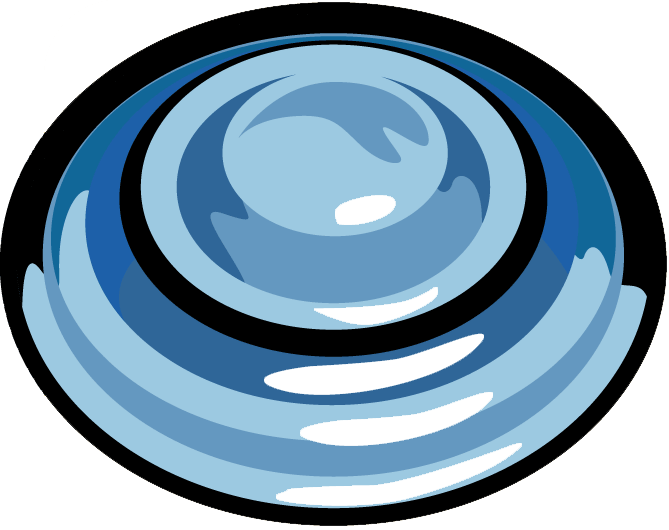 Click Here
To Try Again
Fueling Complete
Status: Target Screen Engaged
Active Targeting: On
Next Target :viruses
Clostridium tetanis
Excellent Work!
I knew we could
          count on you to get the job done.
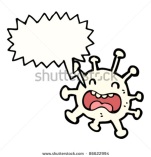 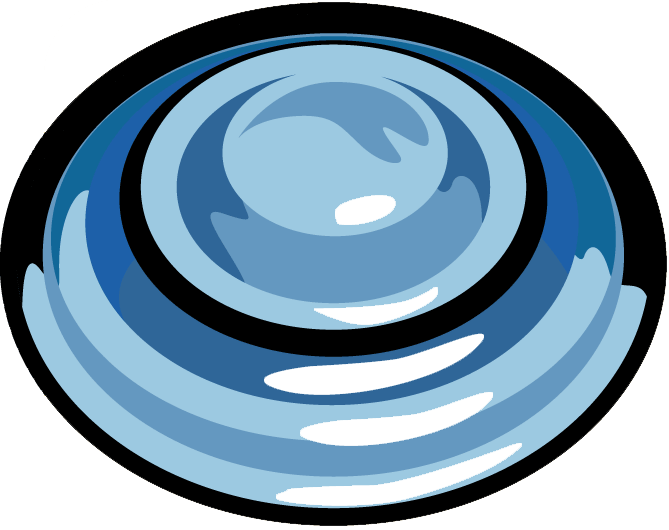 Click Here
To Continue
Fueling Complete
Status: Target Screen Engaged
Active Targeting: On
Next Target :W34.345 N24.234
Heading-N7.56 E5.89
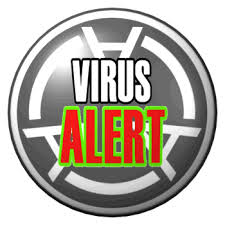 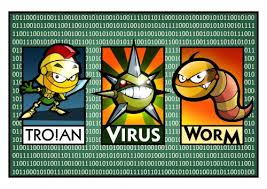 Click here
Damage Indicator
Status: virus detected
Active Targeting: off
Next Target :------
------------
Level Three - Instructions

Viruses has released several 
Computer virus in our system

You must stop all of them 

 give correct answer  of the questions in order to start
scanning.

You must do these things before time runs out.

Click this box  to begin.
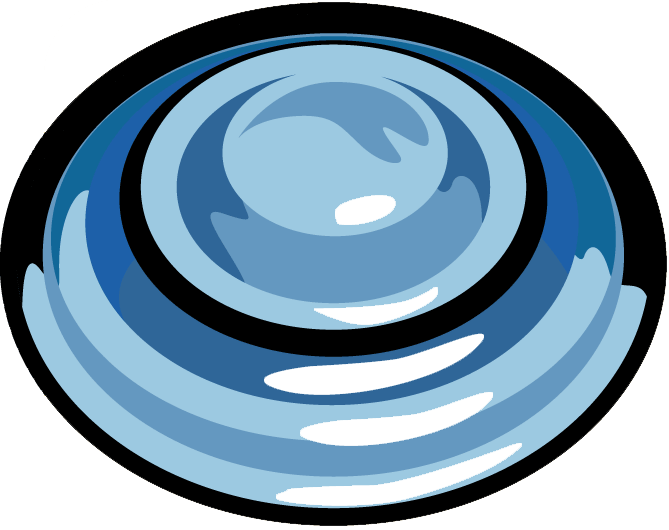 Level Complete
Click here to Continue
Time Remaining
Status: Target Screen Engaged
Active Targeting: On
Next Target :W34.345 N24.234
Heading-N7.56 E5.89
Question…Which of these organs have no use in human body?
A. Spleen
B. Gall bladder
C. Vermiform appendix
D. legs
Great Job! Click here to keep going.
A
B
C
D
Click Letter Above
To Answer 
Question
Damage Indicator
Status : virus detected 
Active Targeting: Off
Next Target :
Heading-
Next Question…Money that is earned?

A. Income
B. Debit 
C. ATM
D. Funds
Great Job! Click here to keep going.
A
B
C
D
Click Letter Above
To Answer 
Question
Damage Indicator
Status : virus detected 
Active Targeting: Off
Next Target :
Heading-
Next Question…what  is the average weight of human brain?
A. 2kg
B. 1.5 kg
C. 1.4 kg
D. 5000 kg
Great Job! Click here to keep going.
A
B
C
D
Click Letter Above
To Answer 
Question
Damage Indicator
Status : virus detected 
Active Targeting: Off
Next Target :
Heding
Next Question…what is a bone made up of?
A. Iron 
B. Concrete 
C. Potassium 
D. Calcium
Great Job! Click here to start scanning.
A
B
C
D
Click Letter Above
To Answer 
Question
Damage Indicator
Status : virus detected 
Active Targeting: Off
Next Target :
Hoeding
Scan complete
        12567 viruses found
SCANNING…
Great Job! Click here to start scanning.
Don’t click anywhere
Please wait..
Don’t click
anywhere
Damage Indicator
Status : 
Active Targeting: Off
Next Target :--
Scan complete
Scanning
#######
Processing data..
Starting MICROBOT
Great Job! Click here to start scanning.
Don’t click anywhere
Please wait..
Don’t click
anywhere
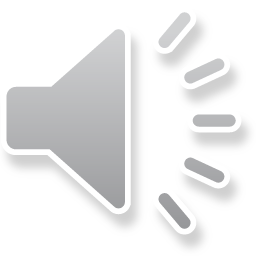 Damage Indicator
Status : 
Active Targeting: Off
Next Target :--
Starting windows
Processing data
#######
Click here to begin
Level four - Instructions

Move the cursor between the walls of blood vessels.

Don’t move your cursor over the walls of blood vessels.

Reach  at the end of maze
Where viruses are staying.
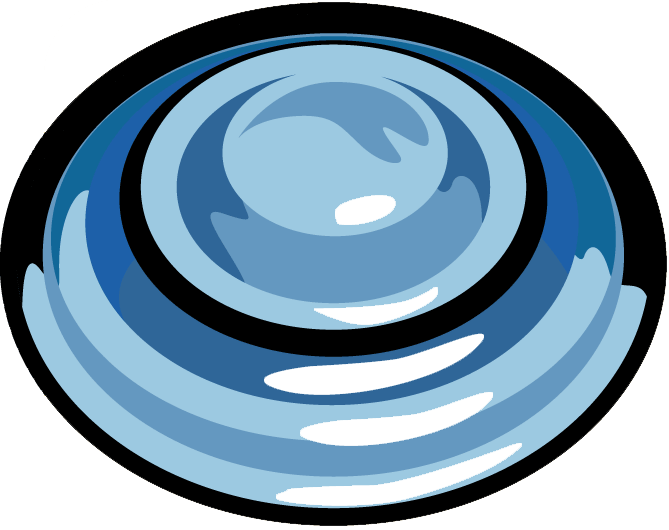 Level Complete
Click here to Continue
Time Remaining
Status: Target Screen Engaged
Active Targeting: On
Next Target :W34.345 N24.234
Heading-N7.56 E5.89
Excellent Work!

               I knew we could
count on you to get the job done.
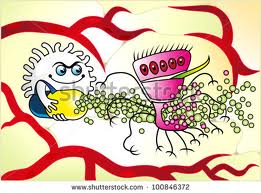 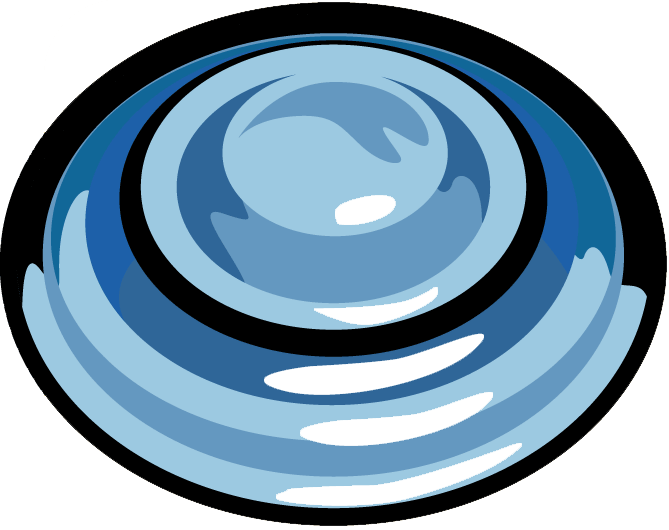 Click Here
To Continue
Fueling Complete
Status: sector clear
Active Targeting: On
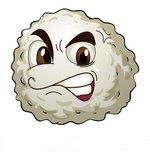 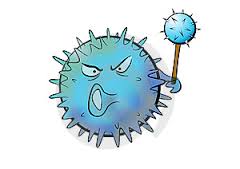 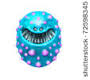 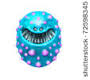 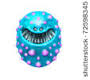 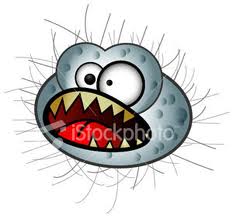 Looks like you couldn’t complete Level four.

Please go back and try it again.
 The fate of our bodyrests on your shoulders.
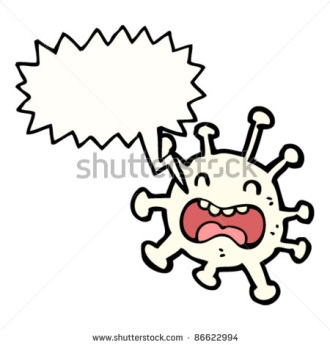 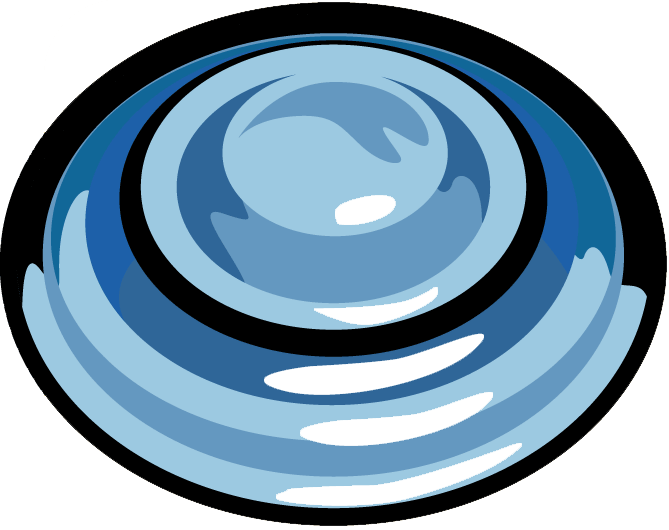 Click Here
To Try Again
Fueling Complete
Status: Target Screen Engaged
Active Targeting: On
viruses
Thank You!

     viruses have been 
defeated

Our body hasbeen saved.
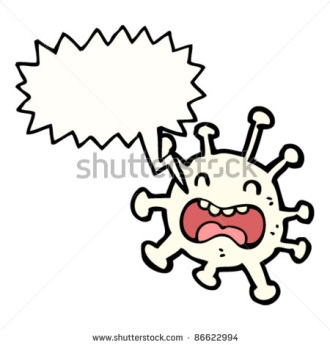 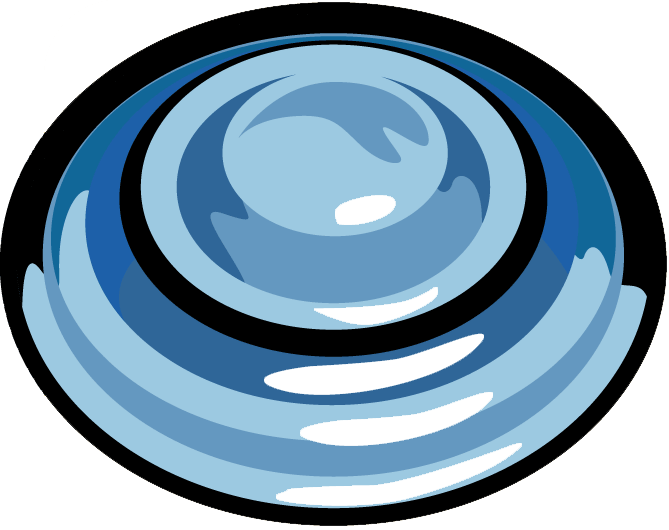 Click Here
Fueling Complete
Status: Target Screen Engaged
Active Targeting: On
System crashed
Incoming Tip from system
 Below:
Status: system crashed
Active Targeting: permanently crashed
Radar: permanently off
Location:stomach
System crashed..
You lose..
Bey soldier…
Try again
This game is created by-
Mohit sahu
Mradul jha
Address-m.choubyana,talbehat,u.p
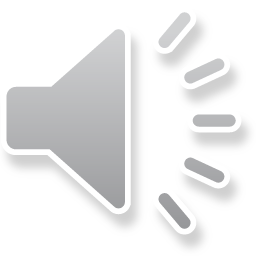